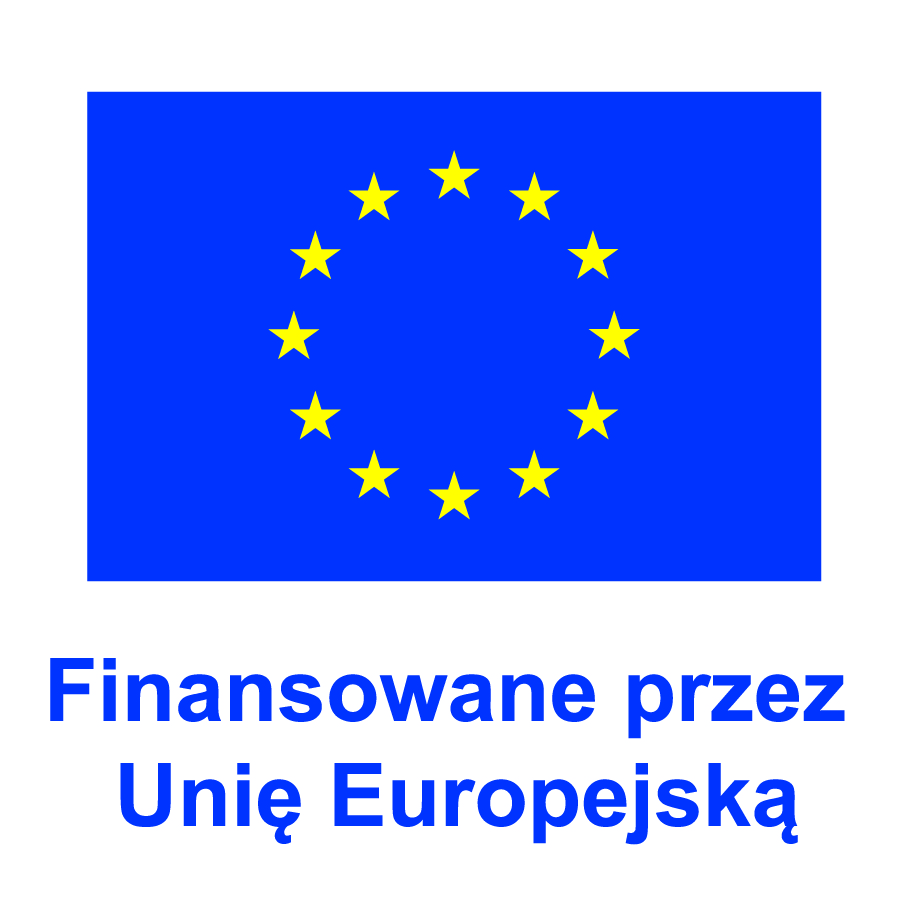 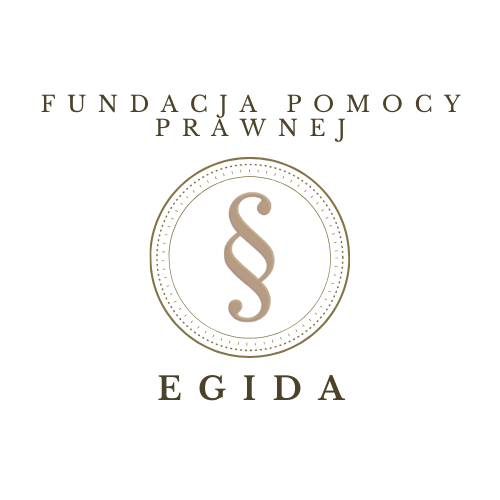 jak się nie dać oszukać! - Rodzaje oszustw
Projekt „Mam prawo” nr  2022-3-PL01-ESC30-SOL-000099053
Oszustwo – wyłudzenie
Oszustwo jest przestępstwem określonym w art. 286 § 1 k.k. Z uwagi na złożony charakter tego przepisu, pociągnięcie do odpowiedzialności sprawcy przestępstwa oszustwa uzależnione jest od spełnienia kilku warunków
Definicja oszustwa
Zgodnie z treścią art. 286 § 1 k.k. kto, w celu osiągnięcia korzyści majątkowej, doprowadza inną osobę do niekorzystnego rozporządzenia własnym lub cudzym mieniem za pomocą wprowadzenia jej w błąd albo wyzyskania błędu lub niezdolności do należytego pojmowania przedsiębranego działania, podlega karze pozbawienia wolności od 6 miesięcy do lat 8.
Elementy oszustwa
Pierwszym elementem, który składa się na przestępstwo oszustwa jest doprowadzenie przez sprawcę innej osoby (zarówno człowieka, jak i osoby prawnej) do niekorzystnego rozporządzenia mieniem. 
nie zawsze musi być to mienie własne. Wystarczy, aby sprawca dysponował tym mieniem. Wówczas pokrzywdzonym jest nie tylko ten, kto rozporządzał mieniem, ale również ten, do kogo to mienie faktycznie należało.
Drugim elementem, który musi zaistnieć dla zarzucenia sprawcy przestępstwa z art. 286 § 1 k.k. jest sposób jego działania, który może polegać na:
wprowadzeniu w błąd pokrzywdzonego- oznacza wywołanie przez sprawcę swoim zachowaniem u pokrzywdzonego mylnego wyobrażenia o rzeczywistości 

np. przedłożenie do banku wniosku kredytowego zawierającego nieprawdziwe dane, na podstawie którego dojdzie do zawarcia umowy, wprowadzając tym samym pracownika banku w błąd co do możliwości spłaty kredytu
Ktoś obiecuje, że wyśle towar po jego opłaceniu, a tego nie robi.
Ktoś sprzedaje nieruchomość, twierdząc, że jest jej jedynym właścicielem.
Ktoś odszywa się pod pracownika banku, żeby wyłudzić dane pozwalające włamać się na konto.
wyzyskaniu błędu pokrzywdzonego- zachodzi wtedy, kiedy pokrzywdzony już ma błędne wyobrażenie o rzeczywistości, sprawca zaś wyobrażenie to wykorzystuje 

np. zakup reprodukcji jako cennego dzieła sztuki, o czym pokrzywdzony nie wiedział, a sprawca nie wyprowadził go z błędu
wyzyskaniu niezdolności pokrzywdzonego do należytego pojmowania przedsiębranego działania- chodzi tu o wykorzystanie braku możliwości racjonalnej oceny decyzji, które pokrzywdzona osoba podejmuje z uwagi na wiek, stan zdrowia, rozwój umysłowy, itp. 

np. nakłanianie osoby starszej do sprzedaży cennego przedmiotu po bardzo niskiej cenie
Kiedy sprawca będzie odpowiadał za oszustwo?
Po pierwsze trzeba wykazać, że jedno z wyżej wymienionych zachowań sprawcy doprowadziło pokrzywdzonego do niekorzystnego rozporządzenia mieniem. Pokrzywdzony działa zatem samodzielnie, lecz pod wpływem zachowania sprawcy przestępstwa.
Po drugie trzeba wykazać, że sprawca działał w celu osiągnięcia korzyści majątkowej. 
Korzyść majątkową postrzegać należy, jako każde przysporzenie majątkowe.
 Sprawca przestępstwa oszustwa podejmuje więc swoje zachowania po to, by korzyść taką uzyskać.
Po trzecie sprawca musi swoją świadomością i zamiarem bezpośrednim obejmować:
wprowadzenie w błąd innej osoby
wyzyskanie błędu innej osoby
wyzyskanie niezdolności do należytego pojmowania przedsiębranego działania 
oraz to, że doprowadza w ten sposób inną osobę do niekorzystnego rozporządzenia mieniem. 
czyli
sprawca zdaje sobie sprawę ze swojego działania, chce wprowadzić inną osobę w błąd i osiągnąć korzyść majątkową.
Wymiar kary
Oszustwo zagrożone jest karą pozbawienia wolności od 6 miesięcy do 8 lat. 
W wypadku mniejszej wagi (tj. w sytuacji, gdy czyn charakteryzuje się niższą społeczną szkodliwością, np. pokrzywdzony niekorzystnie rozporządził mieniem niskiej wartości), sprawca podlega grzywnie, karze ograniczenia wolności albo pozbawienia wolności do lat 2. 
Natomiast, gdy sprawca dopuszcza się przestępstwa oszustwa w stosunku do mienia znacznej wartości (tj. mienia powyżej 200.000,00zł), podlega karze pozbawienia wolności od roku do lat 10.
W kodeksie karnym wskazano, że taką samą karę poniesie również osoba, która żąda od pokrzywdzonego korzyści majątkowej w zamian za zwrot bezprawnie zabranej rzeczy. 

Rzecz ma być bezprawnie zabrana, a więc nielegalnie, w sposób naruszający porządek prawny. Wartość tej rzeczy nie ma znaczenia.
w przypadku gdy przestępstwo oszustwa zostało popełnione na szkodę osoby najbliższej, wówczas ściganie sprawcy czynu następuje na wniosek pokrzywdzonego.

Sprawca oszustwa, który dobrowolnie naprawił szkodę w całości lub w znacznej części może liczyć na nadzwyczajne złagodzenie kary przez sąd. 
Jeśli szkoda została naprawiona w całości, sąd może nawet odstąpić od wymierzenia kary.
Emocje
Często jest tak, że sprawca wywołuje u pokrzywdzonego emocje. Tylko po to, aby łatwiej było wprowadzić swoją ofiarę w błąd (z zamiarem osiągnięcia korzyści majątkowej). 
Emocje u pokrzywdzonego może wywoływać wizja uzyskania jakiś korzyści, zminimalizowania straty, chęć udzielenia komuś (osobie najbliższej lub obcej) pomocy, a nawet litość, złość, czy też frustracja.
Zazwyczaj sprawcy próbują wywołać emocje, np. litość czy współczucie, innym razem manipulują faktami, byśmy podjęli decyzje, które finalnie będą niezgodnymi z naszymi interesami.
najczęstsze metody oszustwa.jak się bronić przed oszustwem?
Oszustwa internetowe: Przesyłanie linków do fałszywych stron, próbując wyłudzić dane logowania.
Obrona: Nigdy nie klikaj w podejrzane linki, zweryfikuj adres URL, nie dziel się danymi logowania.
Oszustwa telefoniczne: Ktoś podszywa się pod pracownika banku lub innej instytucji, prosząc o podanie poufnych informacji.
Obrona: Nigdy nie podawaj danych przez telefon. Jeśli masz wątpliwości, zadzwoń bezpośrednio do instytucji, z której rzekomo dzwonią.
Fałszywe oferty pracy: Oszuści publikują atrakcyjne oferty pracy, które wymagają opłaty wstępnej.
Obrona: Sprawdzaj wiarygodność firmy, unikaj ofert wymagających opłaty wstępnej.
Oszustwa związane z loteriami : Otrzymujesz informację, że wygrałeś dużą sumę pieniędzy, ale musisz najpierw opłacić „podatek” lub „opłatę administracyjną”.
Obrona: Nie płać żadnych opłat za „wygrane”, których się nie spodziewałeś. Zawsze sprawdzaj autentyczność organizacji.
Oszustwa związane z wynajmem nieruchomości: Fałszywe ogłoszenia o wynajmie, gdzie oszuści żądają zaliczki lub zadatku za nieruchomość.
Obrona: Nigdy nie płać zaliczki bez fizycznego obejrzenia nieruchomości i spotkania z wynajmującym i bez zweryfikowania ksiąg wieczystych.
Oszustwa związane z fałszywymi pożyczkami: Oszuści oferują szybkie pożyczki bez sprawdzania zdolności kredytowej, ale wymagają opłaty wstępnej.
Obrona: Unikaj pożyczkodawców, którzy żądają opłat z góry. Sprawdź opinie o firmie.
Oszustwa związane z kradzieżą tożsamości: Wykorzystywanie twojej tożsamości do uzyskania kredytów lub innych korzyści finansowych. Do uzyskania tożsamości może dojść np. poprzez spisanie umowy sprzedaży telefonu komórkowego.
Obrona: Chroń swoje dane osobowe, regularnie sprawdzaj swoją historię kredytową.
Fałszywe aukcje internetowe: Sprzedawcy oferują produkty, których nie mają, i znikają po otrzymaniu płatności.
Obrona: Korzystaj z zaufanych platform aukcyjnych, unikaj płatności z góry, jeśli to możliwe
Oszustwa związane z podróbkami: Oferowanie fałszywych produktów po niższej cenie.
Obrona: Kupuj produkty tylko od zaufanych sprzedawców i unikaj tzw. „okazji”.
Fałszywe ankiety i konkursy: Oszuści zbierają twoje dane pod pretekstem nagrody.
Obrona: Bądź ostrożny, udzielając informacji w ankietach, zwłaszcza jeśli nie znasz organizacji, która je przeprowadza.
Oszustwa związane z fałszywymi inwestycjami: Oferowanie zbyt atrakcyjnych okazji inwestycyjnych, zakup akcji, które są zbyt dobre, by były prawdziwe.
Obrona: Zawsze bądź ostrożny przy inwestowaniu pieniędzy i radź się ekspertów.
Oszustwa związane z „Black Friday”  i wyprzedażam: Fałszywe sklepy internetowe oferujące zbyt dobre – by były prawdziwe – okazje lub oferujące towary w cenie takiej samej lub wyższej jak dotychczas.
Obrona: Kupuj tylko w zaufanych sklepach, sprawdzaj dotychczasowe ceny, a także opinie i adresy URL.
Oszustwa związane z „nagłym kryzysem”: Ktoś podaje się za krewnego, który znalazł się w tarapatach, prosząc o szybkie przesłanie pieniędzy albo ktoś nawiązuje z Tobą relacje następnie prosi o przesłanie lub „pożyczenie” pieniędzy.
Obrona: Zawsze weryfikuj takie informacje bezpośrednio u źródła, np. dzwoniąc do krewnego. Bądź ostrożny w pożyczaniu pieniędzy pamiętając, że umowa pożyczki, której wartość przekracza tysiąc złotych, wymaga zachowania formy dokumentowej.
Oszustwa związane z datkami: Oszuści proszą o datki na fałszywe cele charytatywne.
Obrona: Dokładnie badaj organizacje charytatywne, zanim dokonasz darowizny.
Jak działają oszuści w sieci
Wyłudzenie dotyczy nie tylko bezpośrednio pieniędzy, ale także informacji czy danych osobowych. Do wyłudzeń oszuści używają komunikacji na Facebooku, WhatsAppie czy popularnych portali aukcyjnych. Oszuści internetowi są trudni do ustalenia i złapania.
Phishing. Tu oszuści podszywają się pod zaufaną instytucję (np. bank, sklep internetowy). Pozwala im to na wyłudzenie danych – haseł, numerów kont bankowych, danych karty kredytowej.

Scam. Oszust manipuluje drugą stroną, żeby wzbudzić jej zaufanie i sterować jej wyborami. Nakłania na przykład do powierzenia pieniędzy, danych osobowych czy ważnych informacji. Oszuści wykorzystują tu często portale randkowe.

Tech support scam. Odmiana scamu. Polega na udawaniu pracownika pomocy technicznej w celu uzyskania dostępu do komputera ofiary lub wyłudzenia opłaty za fikcyjne usługi.
Ransomware. Ten typ przestępstwa polega na zainfekowaniu komputera złośliwym oprogramowaniem, które szyfruje jej pliki. Oszust następnie żądaniu okupu w zamian za odblokowanie danych.

Fałszywe strony internetowe. Oszuści tworzą fałszywe strony banków czy formularzy przelewów, które do złudzenia przypominają autentyczne. W ten sposób zyskują  dostęp do poufnych danych lub pieniądze są przelewane bezpośrednio na ich konto.
Kradzież tożsamości. Sprawca kradnie dostęp do danych osobowych ofiary (np. imię i nazwisko, numer dowodu osobistego, adres zamieszkania). Za ich pomocą danych np. bierze kredyt czy przelewa w banku pieniądze na inne konto. 

Spoofing. Przestępstwo polega na podszywaniu się pod inny adres IP lub adres e-mail w celu uzyskania poufnych danych.

Auction fraud. Przestępstwopolega na oszukaniu ofiary podczas internetowej aukcji. Może to być fałszywe przedstawienie towaru, niezapłacenie za sprzedany przedmiot lub odmowa jego dostarczenia.
10 zasad bezpiecznego korzystania z sieci
Nie otwieraj wiadomości e-mail i sms nieznanego pochodzenia oraz zawierających podejrzaną treść. 
Zwróć szczególną uwagę na wiadomości nakazujące zapłatę zaległych (w tym przypadku fikcyjnych) faktur lub podanie dostępu do konta bankowego albo danych z karty płatniczej
Zadbaj o bezpieczeństwo haseł dostępu. 

Hasła powinny składać się z różnych znaków (wielkie i małe litery, znaki specjalne i cyfry) oraz być odpowiednio długie (min. 8 znaków). Co nie mniej ważne – nie posługuj się tym samym hasłem dostępu do wielu kont i pamiętaj,  aby zmieniać je co jakiś czas
Nigdy nie podawaj haseł i loginów osobom trzecim.
Sprawdzaj, czy bank lub sklep internetowy, z którego korzystasz, wykorzystuje szyfrowaną wersję protokołu http. 
sprawdź, czy adres strony poprzedza fraza „https” (np. https://www.abc.pl). Jeżeli nie, to takie połączenie nie jest szyfrowane, co znacząco obniża poziom zaufania do takiej witryny i warto rozważyć, czy istnieje potrzeba przekazywać tam swoje dane.
Wybieraj tylko bezpieczne i sprawdzone sklepy internetowe.
 takie, o których wiadomo,  że przestrzegają zasad bezpieczeństwa i stosują odpowiednie zabezpieczenia, dzięki którym dane osobowe ich klientów nie staną się łatwym łupem dla oszustów.
Wykonując przelew bankowy on-line, nigdy nie kopiuj numeru rachunku bankowego z zewnętrznych źródeł, tylko za każdym razem wpisuj go ręcznie
Dokonuj płatności internetowych tylko przy udziale certyfikowanych pośredników
Nie korzystaj z otwartych, niezabezpieczonych sieci Wi-Fi, czyli tzw. hotspotów, dostępnych  w miejscach publicznych, takich jak restauracje, galerie handlowe czy lotniska, nawet jeżeli musisz skorzystać z aplikacji bankowej, aby wykonać szybki przelew.
Używaj sprawdzonych programów antywirusowych. Dzięki temu dodatkowemu zabezpieczeniu możesz mieć pewność, że zarówno Twoje dane, które udostępniasz w Internecie, jak i informacje, które przechowujesz lokalnie na komputerze lub w smartfonie, będą bezpieczne. Korzystaj tylko z oprogramowania pochodzącego z autoryzowanych, legalnych źródeł.
Dokonuj regularnych aktualizacji oprogramowania na Twoim komputerze i smartfonie